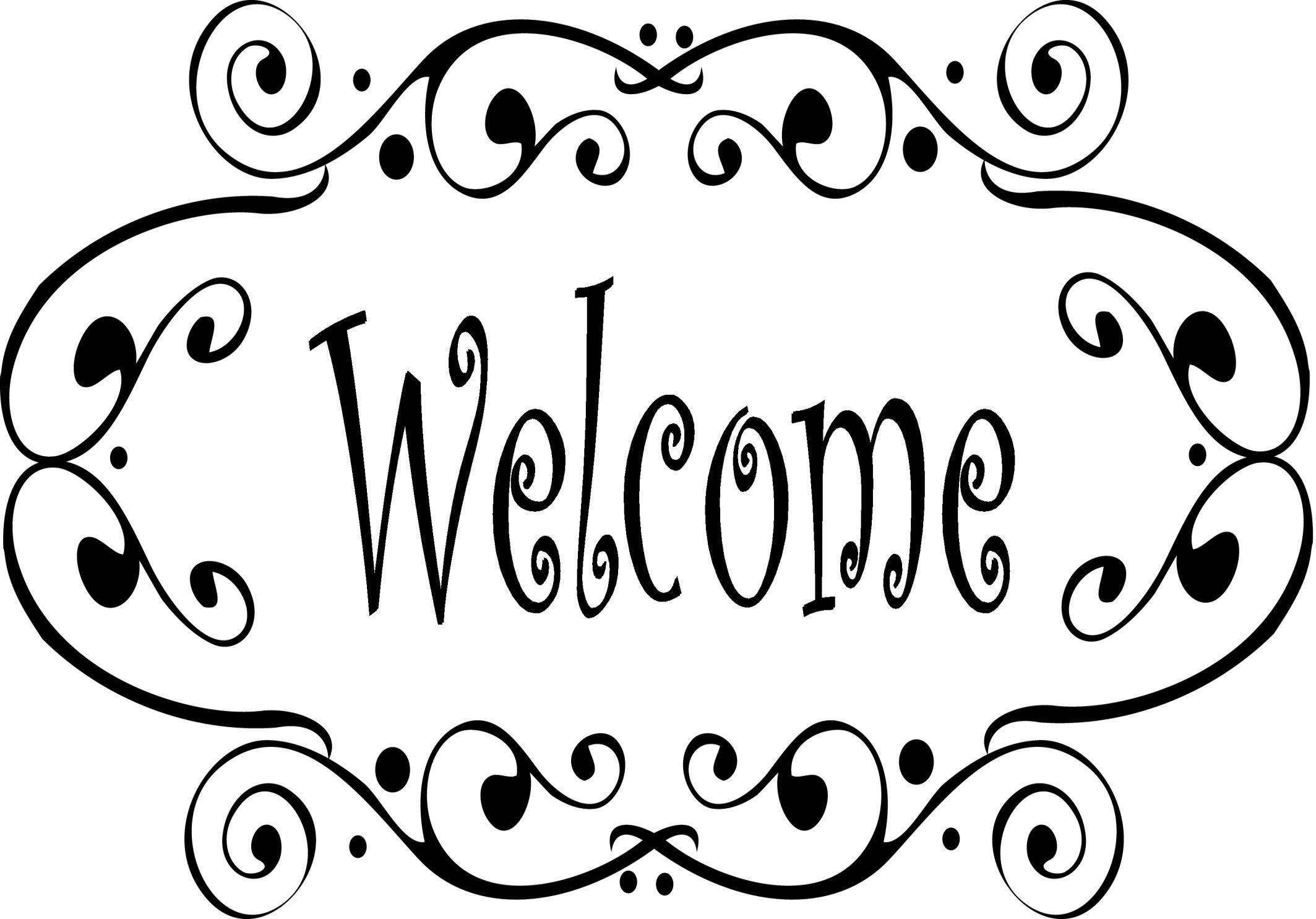 Teacher’s Identity
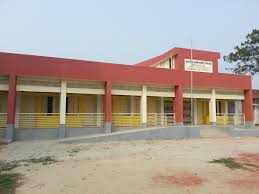 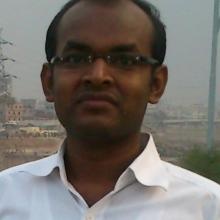 Md. Jasim Madbar
Assistant Teacher
No. Sona Khar Kandi Govt. Primary School
Shibchar, Madaripur
Class Identity
Class		: 	Two
Subject	: 	English
Unit		: 	19
Lesson	:	1
Time		:	40 Minutes
Date		: 	29 August, 2020
Learning Outcomes
Students will be able to…
1.1.1: become familiar with English sounds by listening to common English words
1.1.1: repeat after the teacher simple words with proper sounds and stress.
1.4.1: read words with the help of visual clues.
Look at the picture
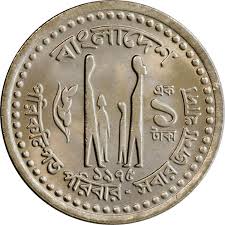 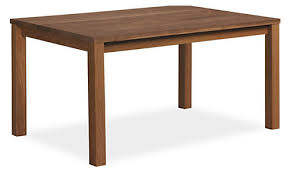 Look at These
Today’s Lesson
Shapes
Learn the Name of the Shapes
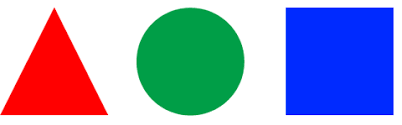 Circle
Triangle
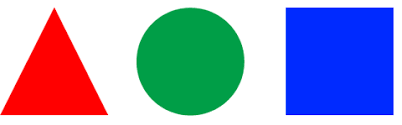 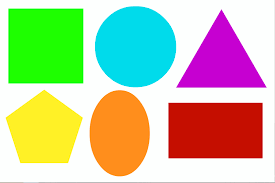 Square
Rectangle
Learn the Name of the Shapes
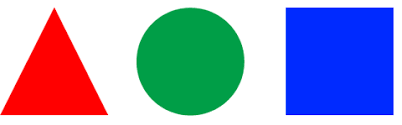 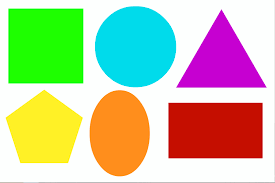 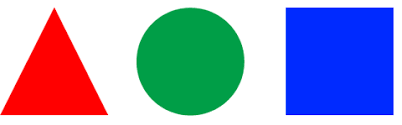 Square
Triangle
Circle
Rectangle
Now Match the Shapes with Their Names
Rectangle
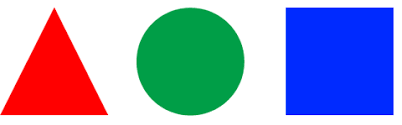 Triangle
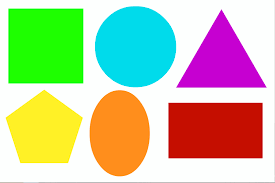 Square
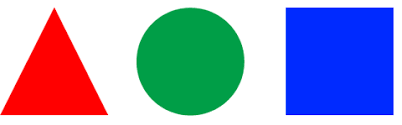 Circle
Thanks
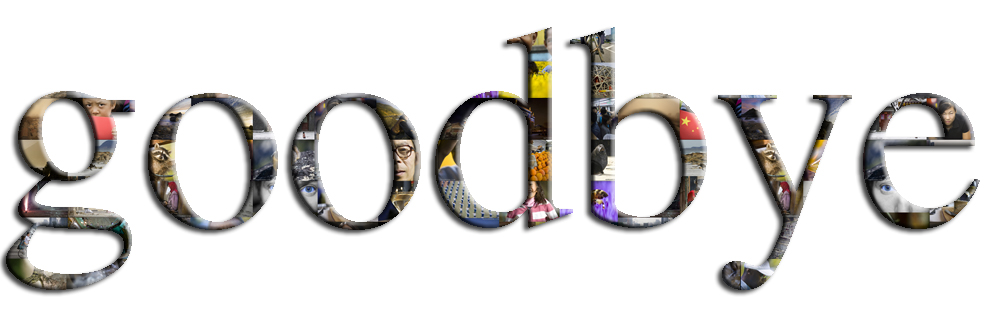